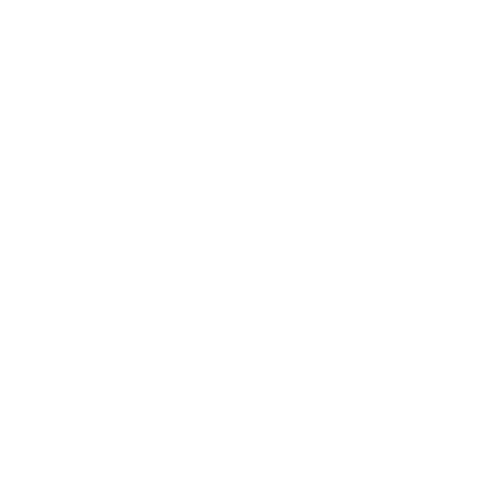 Метод персон в проектировании медицинских сервисов
Дмитрий Сатин, USABILITYLAB
[Speaker Notes: Слайд рассказывающей о выявленной проблеме.]
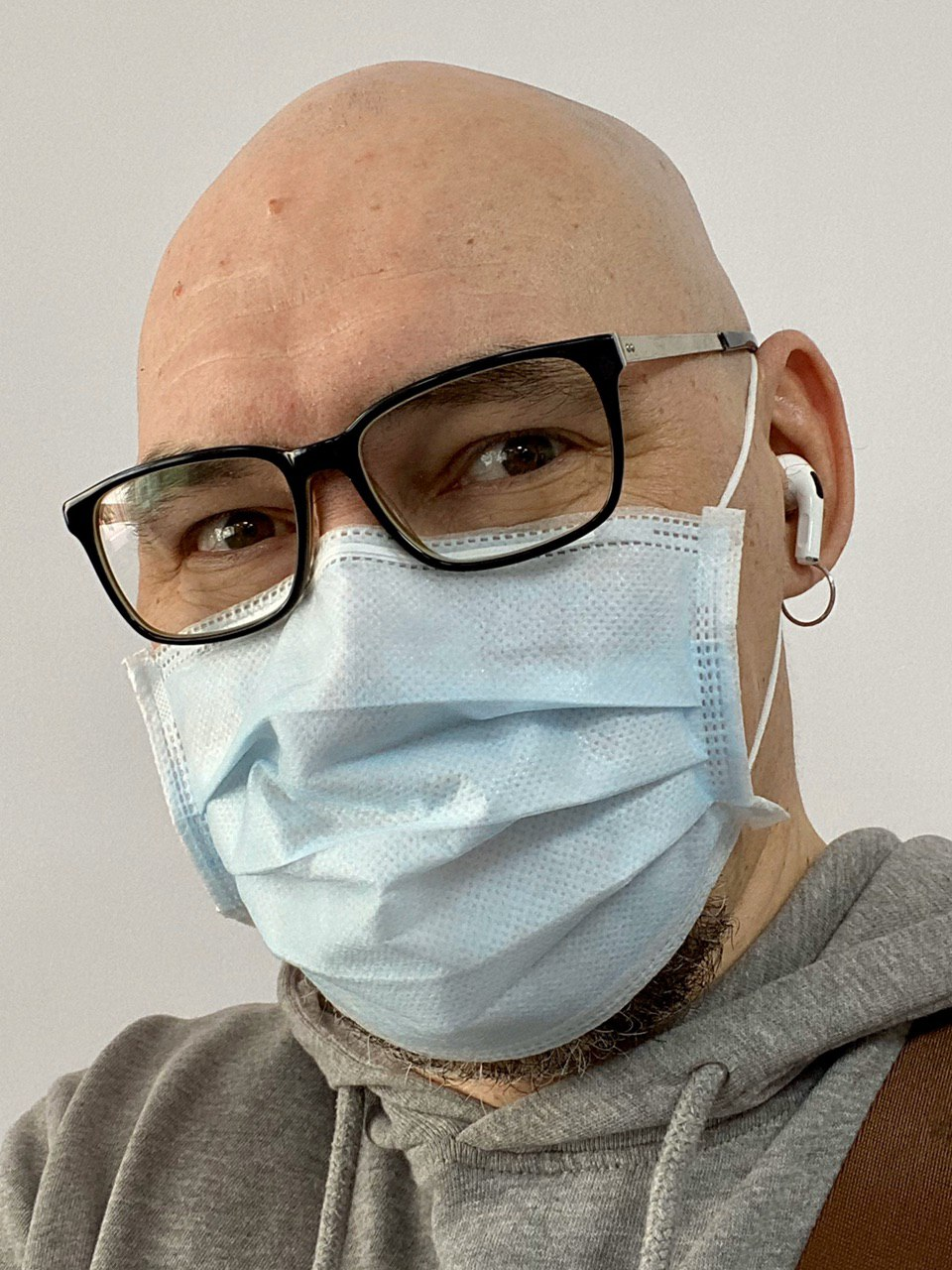 Обо мне
Дмитрий САТИН
инженерный психолог,
в отрасли юзабилити с 1997 года,
основал компанию USABILITYLAB, 
Советник Министра Связи и Массовых Коммуникаций РФ до 2015 года, 
Управляющий партнёр USABILITYLAB
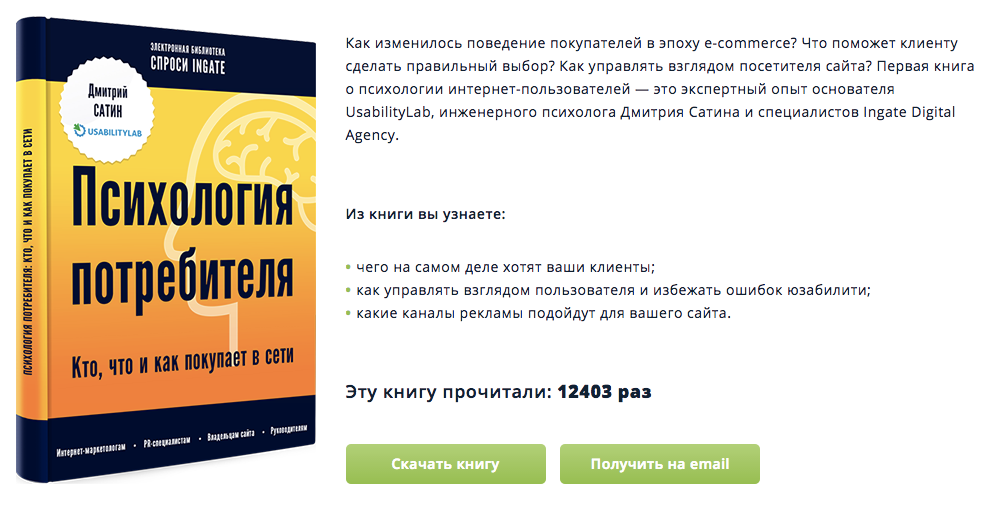 bit.ly/custpsy
Портрет потребителя платной медицины
63% - женщины
33% - возраст 24-35
50% - доход 31-75 тысяч рублей
70% - в браке
67% - есть дети
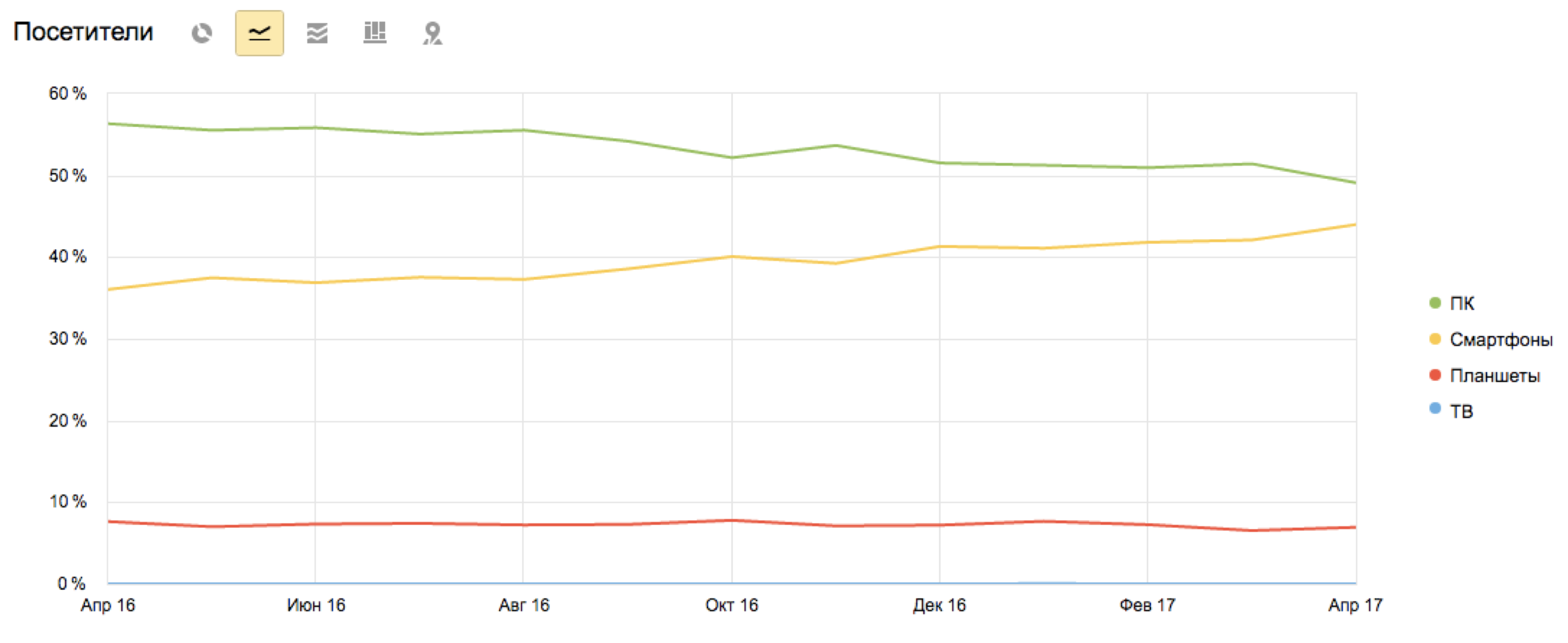 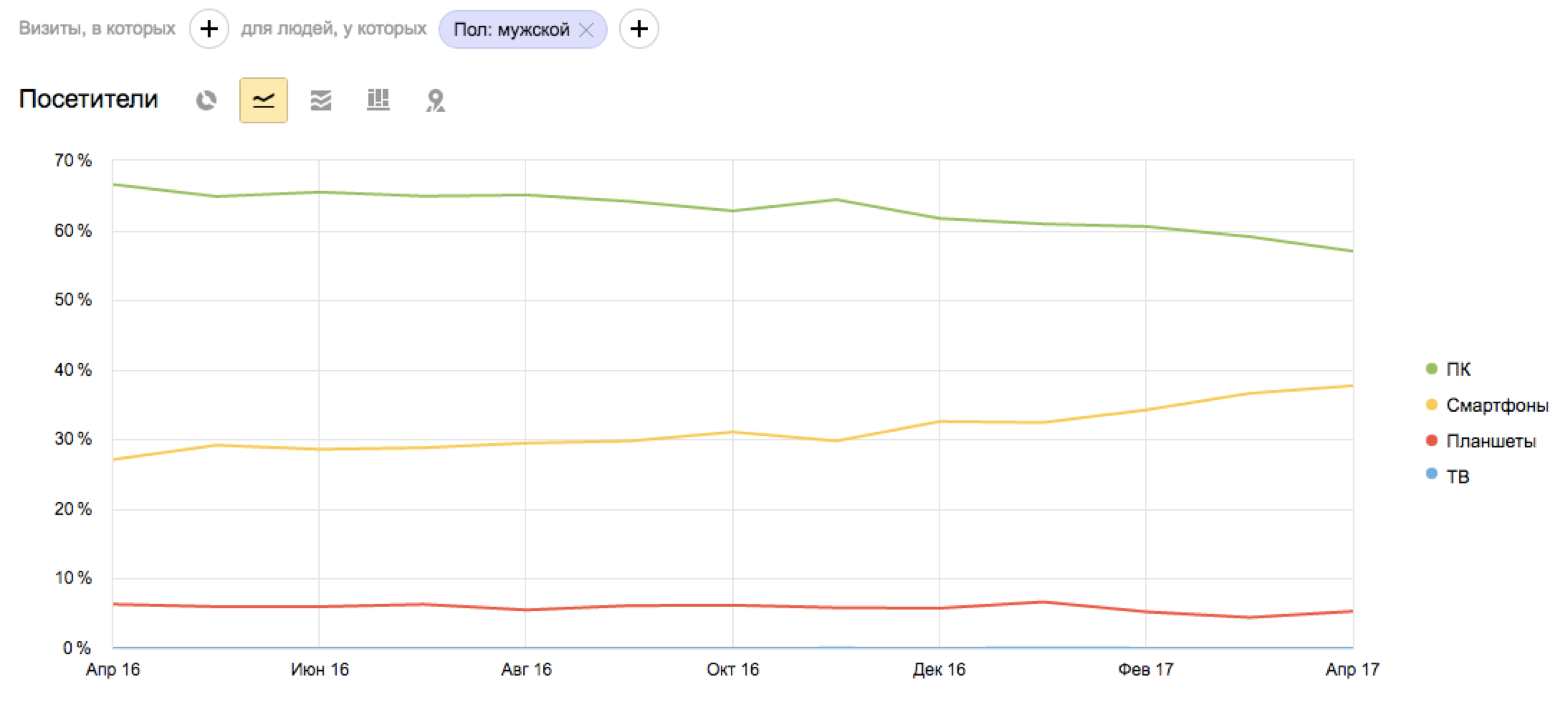 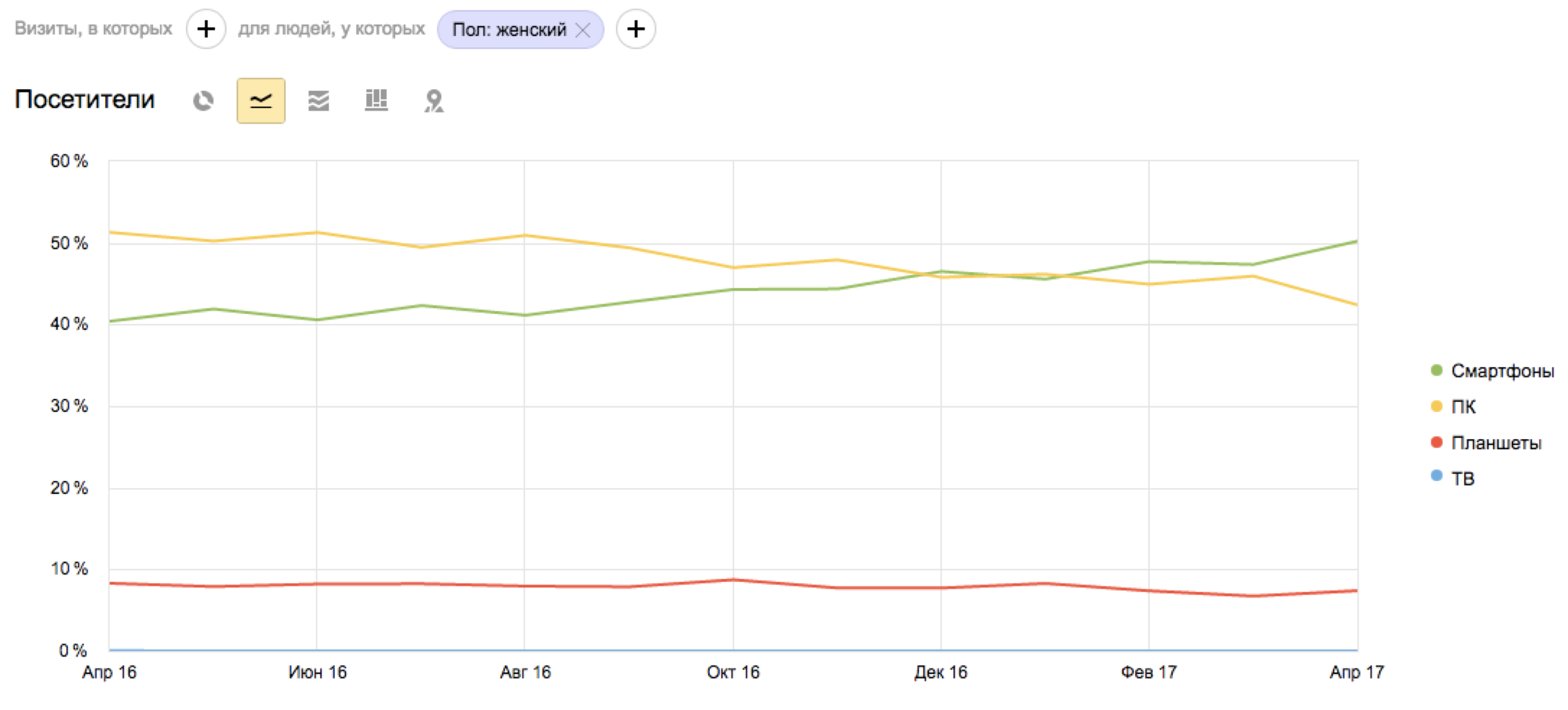 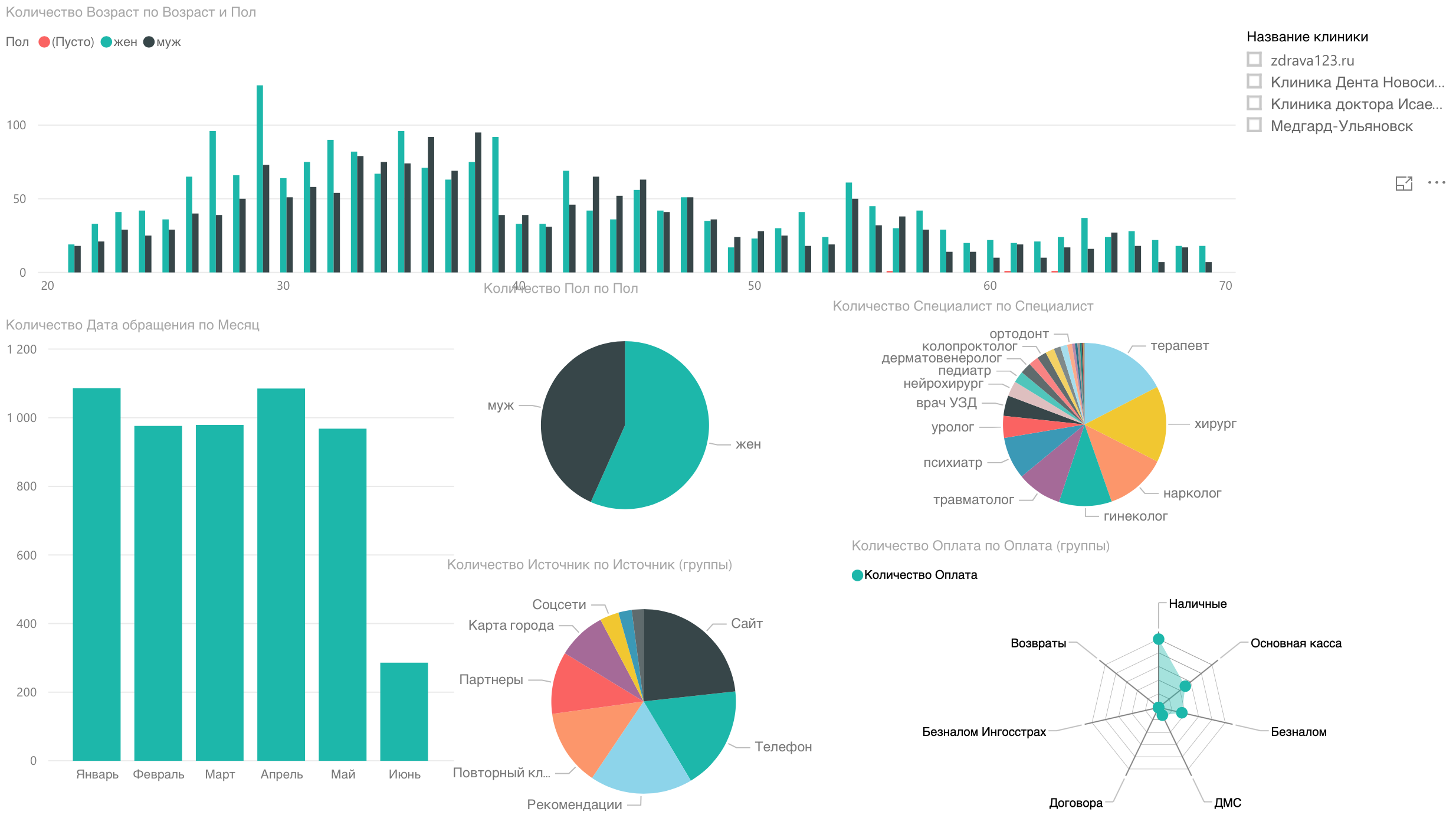 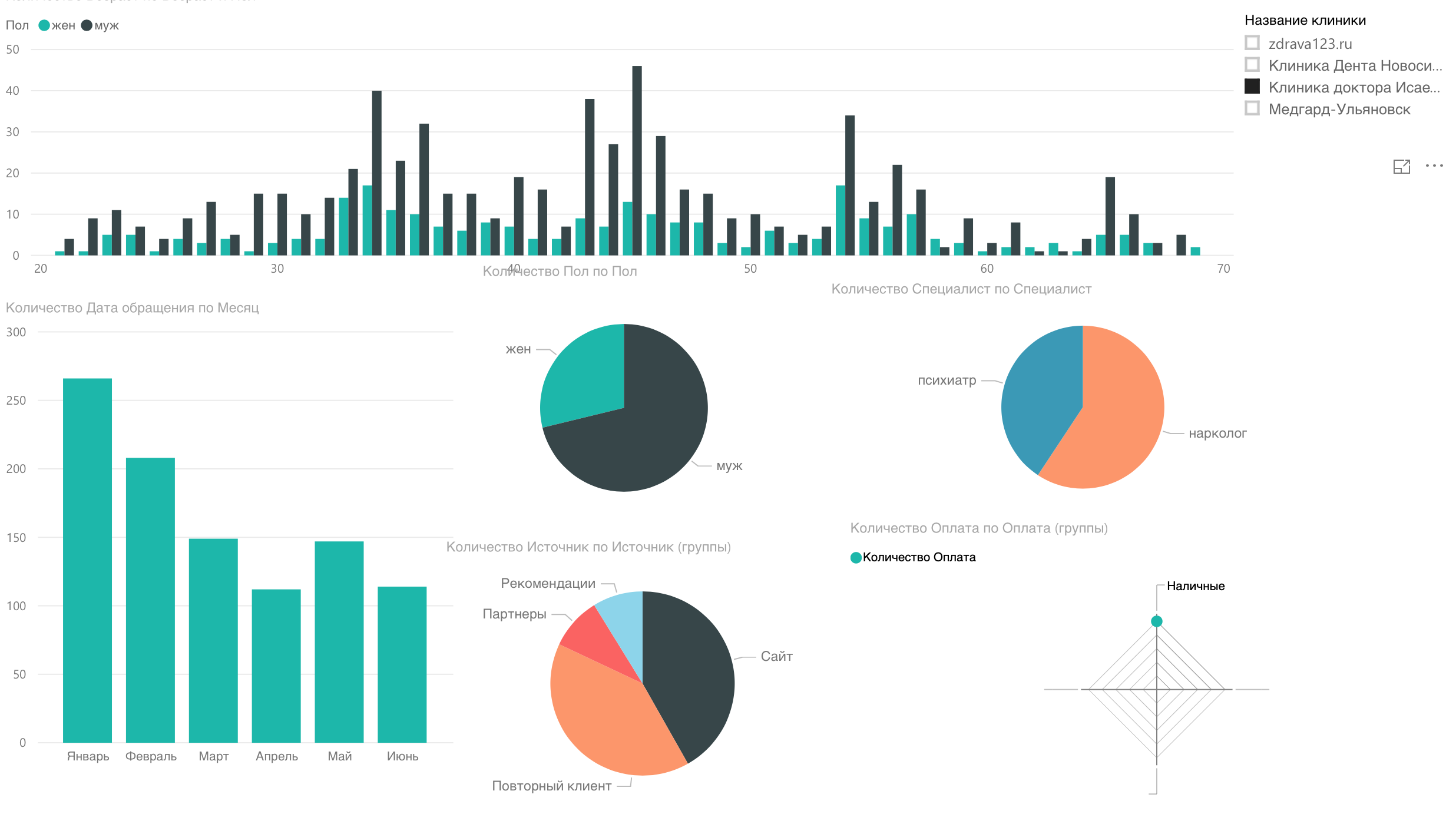 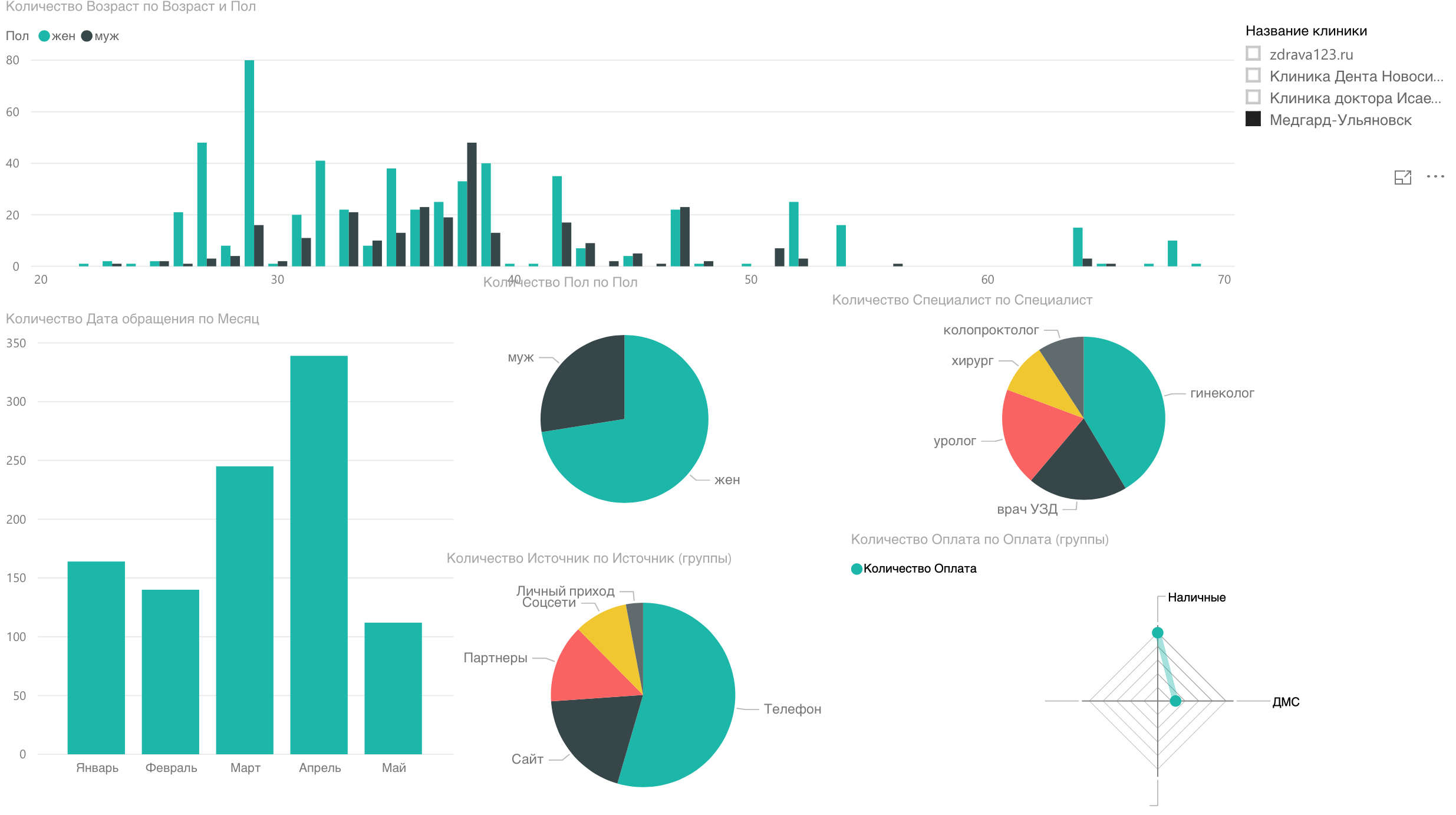 Персоны из анкетирования
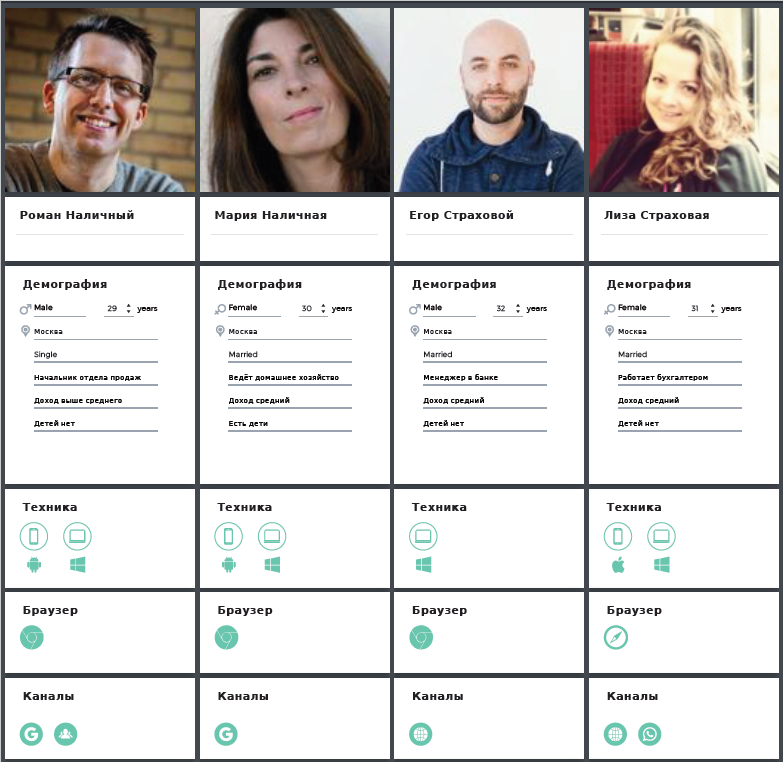 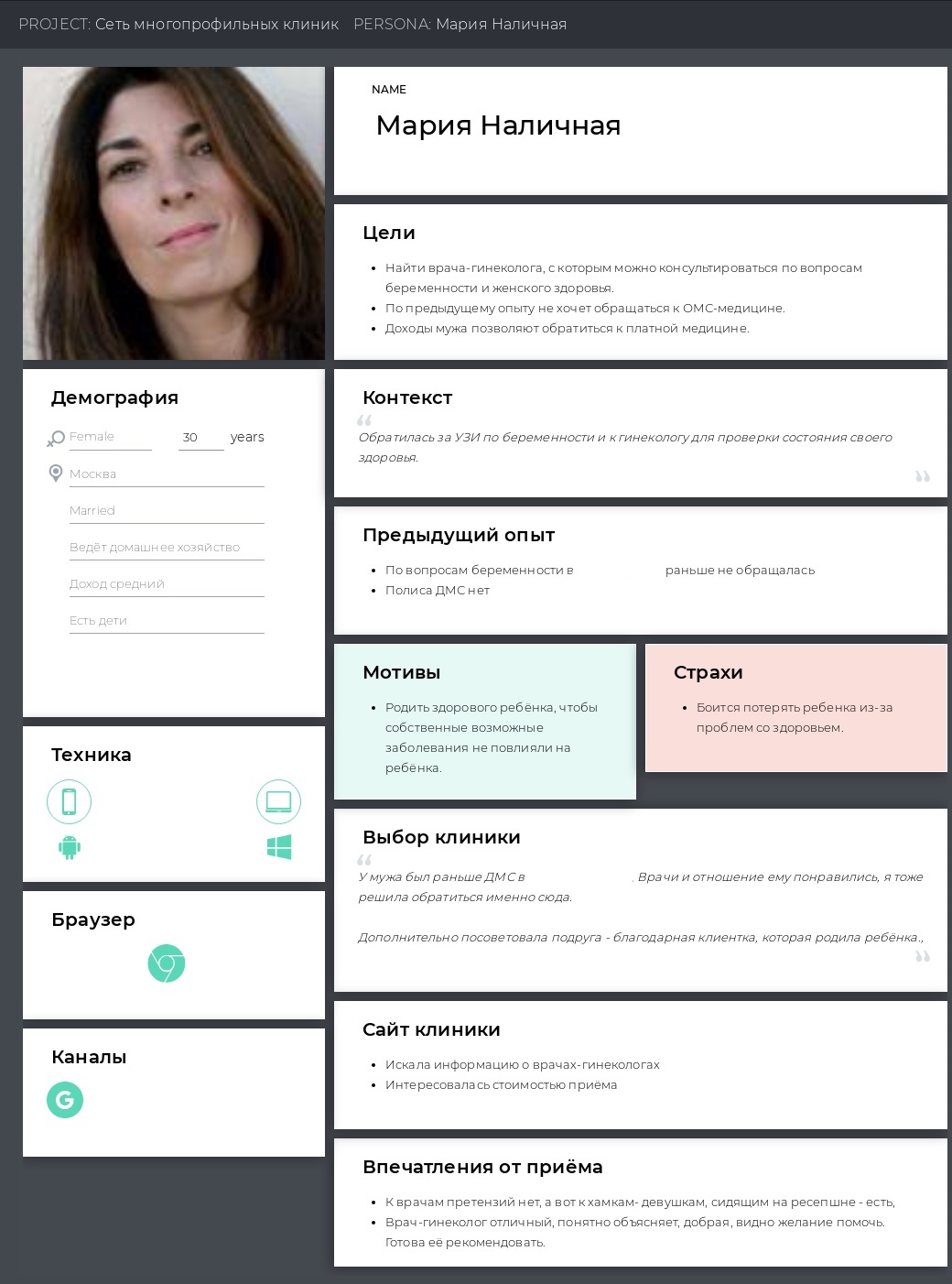 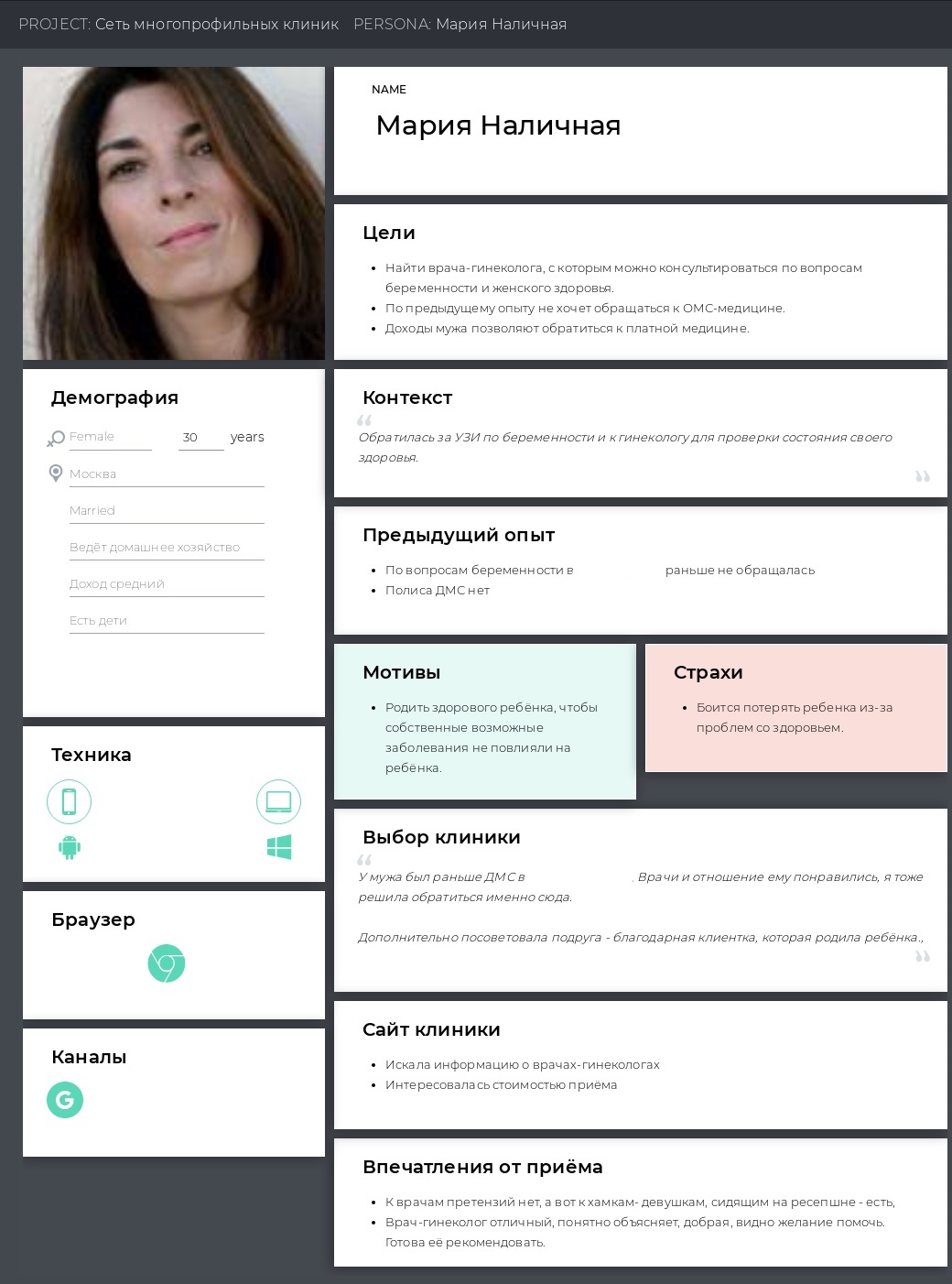 Персоны из регистрационных данных
Социально-ориентированное проектирование
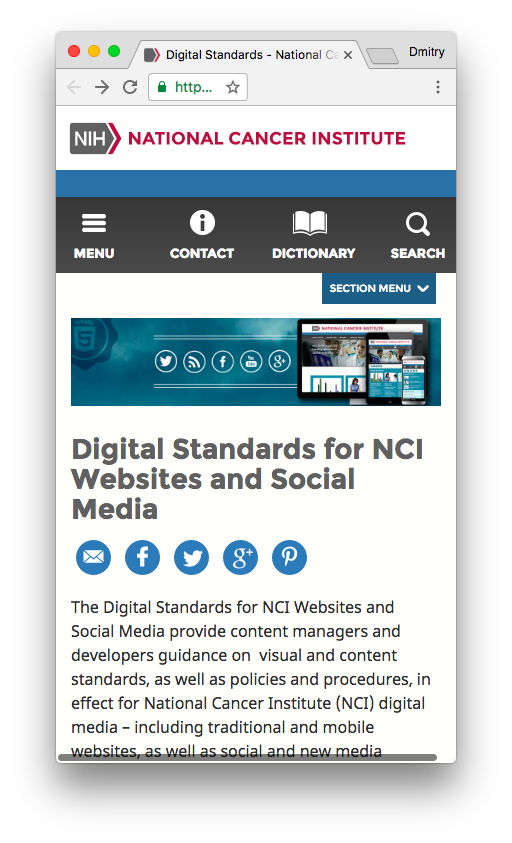 Пациенты
врачи
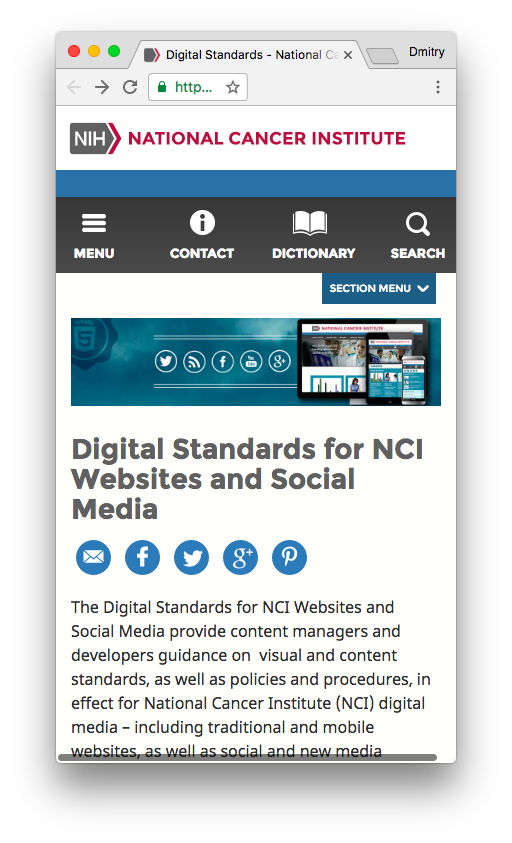 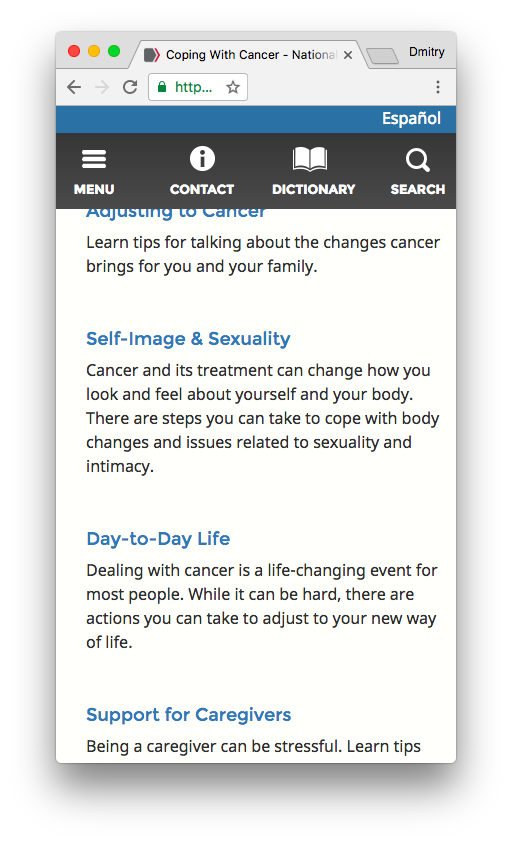 Пациенты
Родственники
врачи
покупатель
заказчик
потребитель
Что делают женщины перед майскими праздниками?
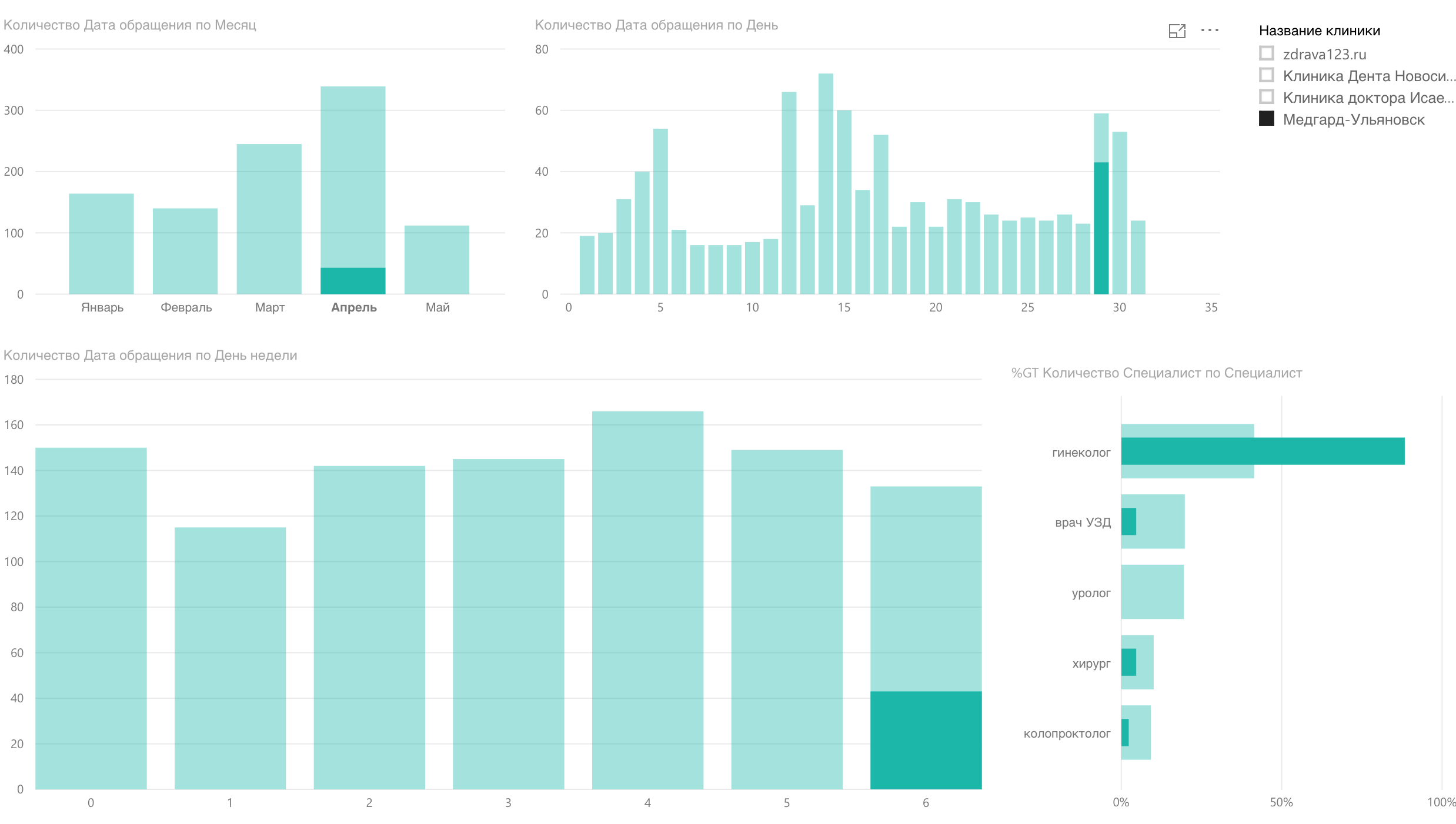 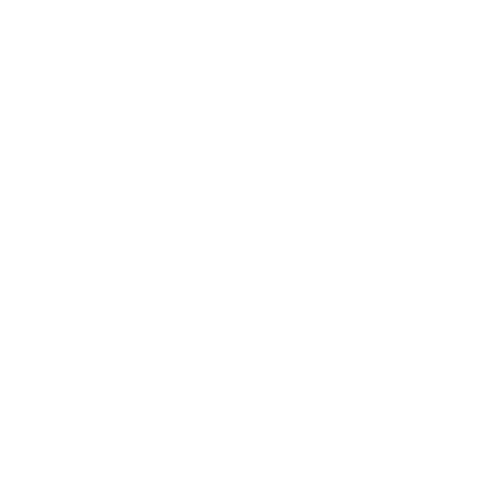 Спасибо за внимание!
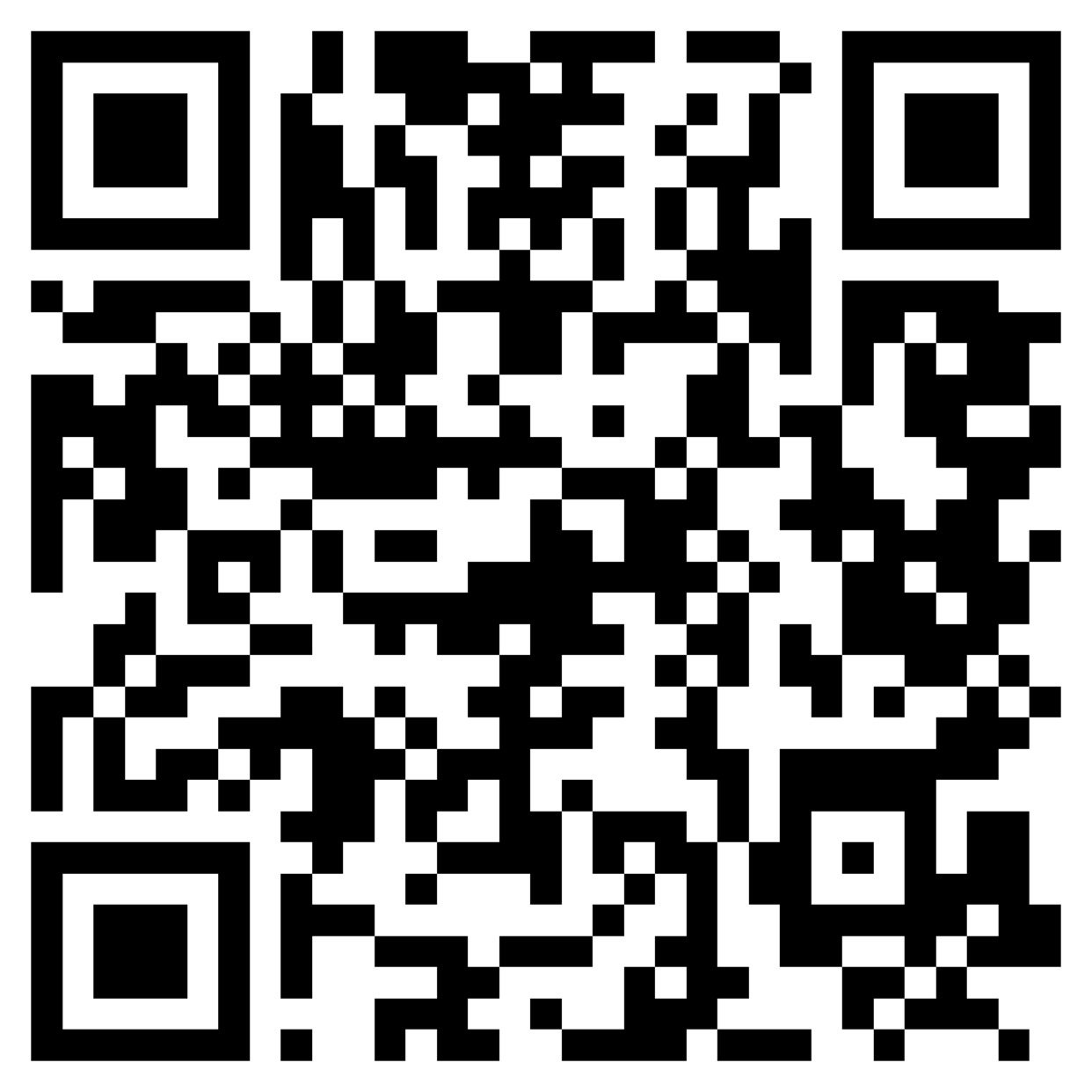 Дмитрий Сатин
USABILITYLAB
+7-903-130-0201
facebook.com/dmitry.satin
[Speaker Notes: Слайд рассказывающей о выявленной проблеме.]